Sperm ve Embriyo Kriyoprezervasyonu
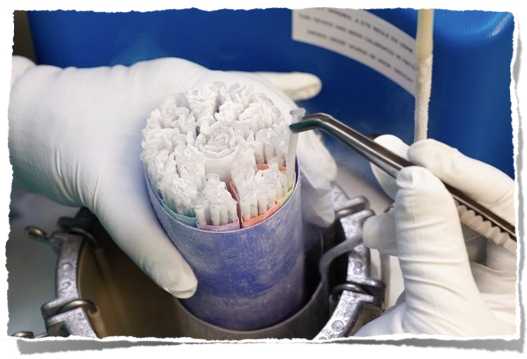 [Speaker Notes: 17	Cryopreservation of sperm
Sperm could be stored indefinitely, used widely and can be exported easily. 
The frozen sperm facilitates international exchange of genetic material, allows AI in both the reproductive and non-reproductive seasons and extends the effective reproductive life of a valuable male beyond its own life.
Cryopreservation of goat semen is technically challenging due to the presence of seminal plasma (bulbourethral gland secretions a lipases), which interact with egg yolk to create substances that are toxic to sperm. Although, nowadays, frozen-thawed goat sperm are utilised successfully for AI, IVF, ICSI and embryo production, but the results presented in literature are quite variable.]
Sperm ve Embriyo Kriyoprezervasyonu
Gamet hücrelerinin gelecekte kullanmak için kriyoprezervasyonu.
[Speaker Notes: 17	Cryopreservation of sperm
Sperm could be stored indefinitely, used widely and can be exported easily. 
The frozen sperm facilitates international exchange of genetic material, allows AI in both the reproductive and non-reproductive seasons and extends the effective reproductive life of a valuable male beyond its own life.
Cryopreservation of goat semen is technically challenging due to the presence of seminal plasma (bulbourethral gland secretions a lipases), which interact with egg yolk to create substances that are toxic to sperm. Although, nowadays, frozen-thawed goat sperm are utilised successfully for AI, IVF, ICSI and embryo production, but the results presented in literature are quite variable.]
Sperm ve Embriyo Kriyoprezervasyonu
Keçi spermasının kriyoprezervasyonu, yumurta sarısı ile etkileşime giren seminal plazma (bulbourethral bez salgıları bir lipaz) varlığı nedeniyle teknik olarak zordur. 
Günümüzde, donmuş çözdürülmüş keçi spermi AI, IVF, ICSI ve embriyo üretimi için başarıyla kullanılmasına rağmen, literatürde sunulan sonuçlar oldukça değişkendir..
[Speaker Notes: 17	Cryopreservation of sperm
Sperm could be stored indefinitely, used widely and can be exported easily. 
The frozen sperm facilitates international exchange of genetic material, allows AI in both the reproductive and non-reproductive seasons and extends the effective reproductive life of a valuable male beyond its own life.
Cryopreservation of goat semen is technically challenging due to the presence of seminal plasma (bulbourethral gland secretions a lipases), which interact with egg yolk to create substances that are toxic to sperm. Although, nowadays, frozen-thawed goat sperm are utilised successfully for AI, IVF, ICSI and embryo production, but the results presented in literature are quite variable.]
Sperm Kriyoprezervasyonu
7 temel adımı içerir;
Sperm alma
Değerlendirme-muayene
Sulandırma 
Payetlere doldurma
Soğutma ve dondurma
Çözüm sonu değerlendirme
Saklama
Sperm Kriyoprezervasyonu
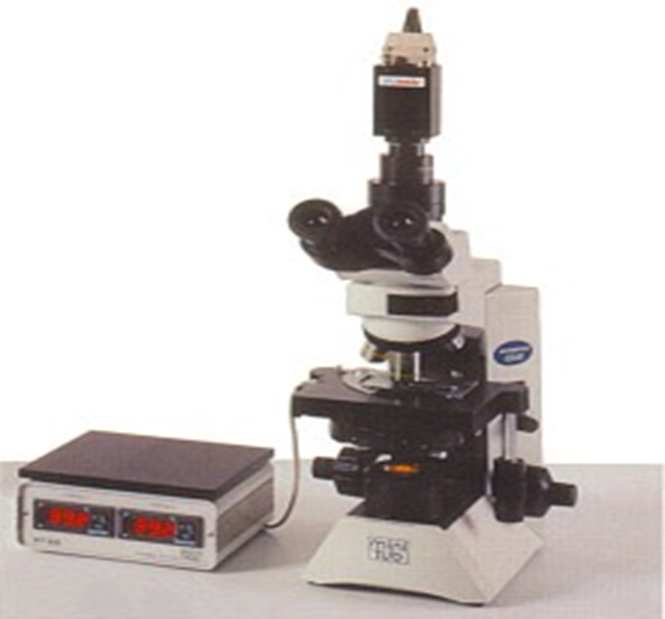 Sperm Kriyoprezervasyonu
Renk
Koku
Viskozite
Hacim
Sperm Kriyoprezervasyonu
Motilite
Konsantrasyon 
Canlılık oranı
Anormal
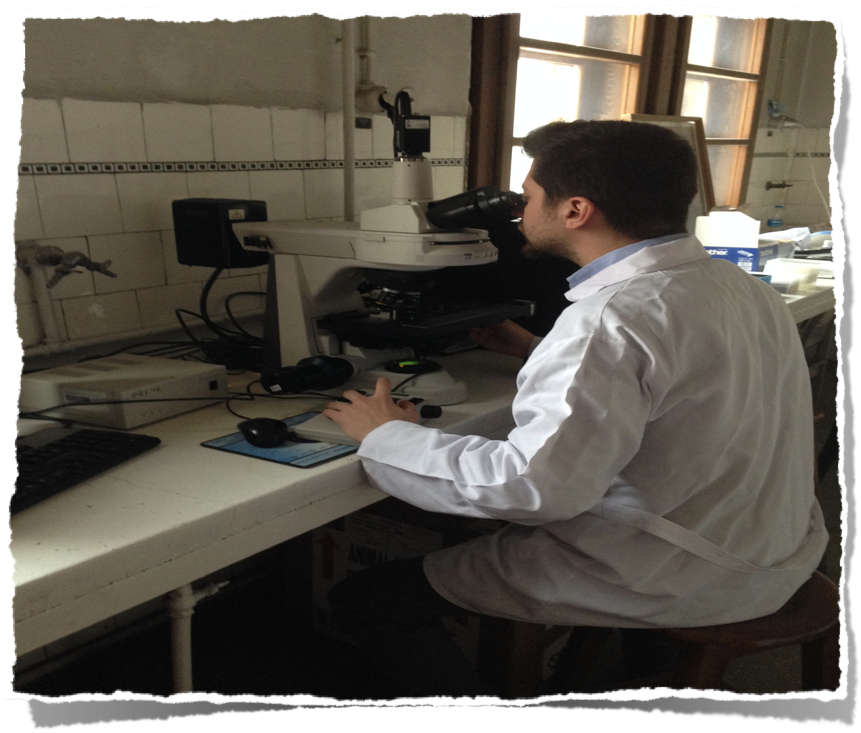 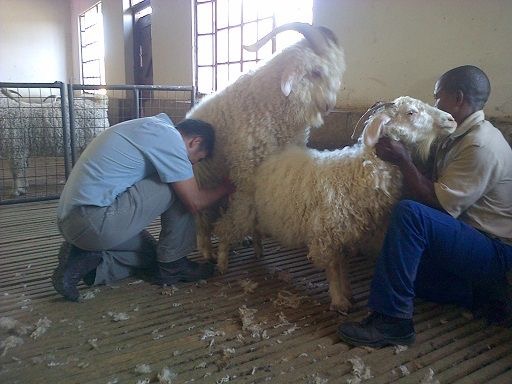 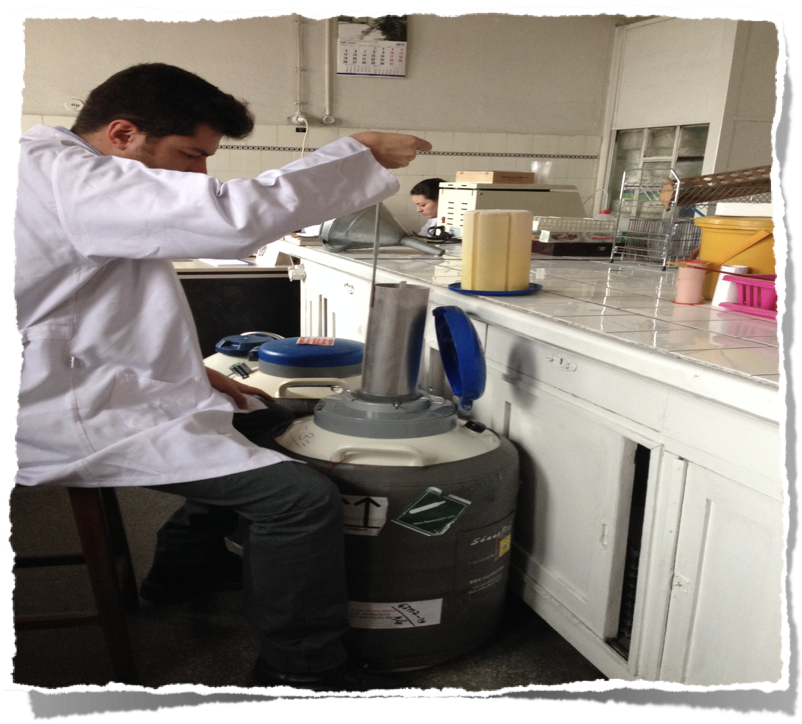 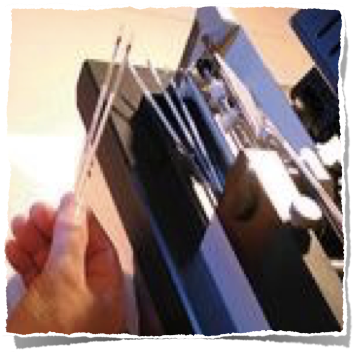 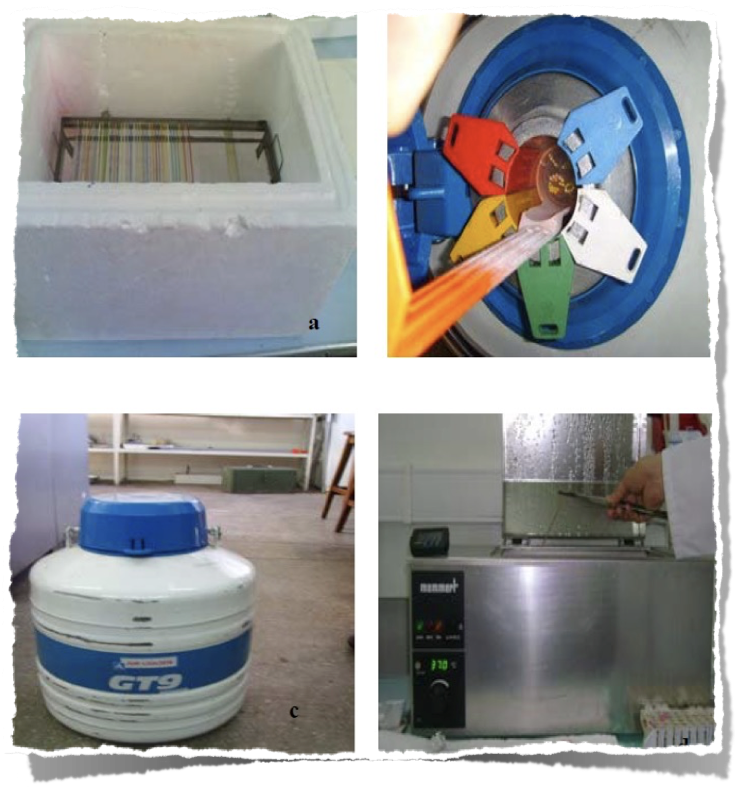 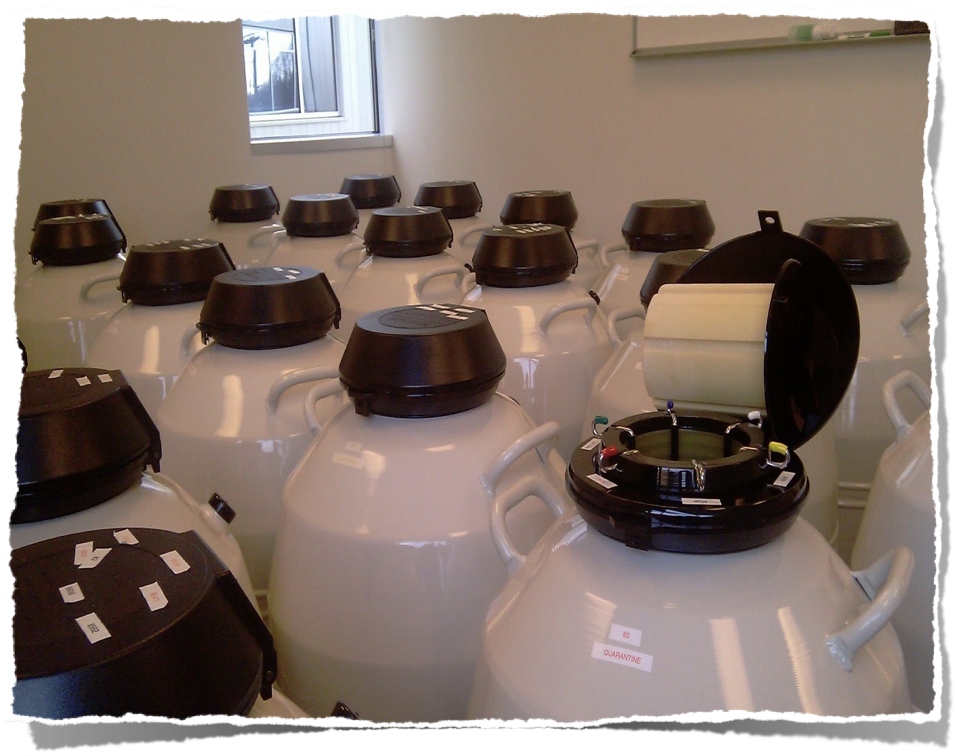